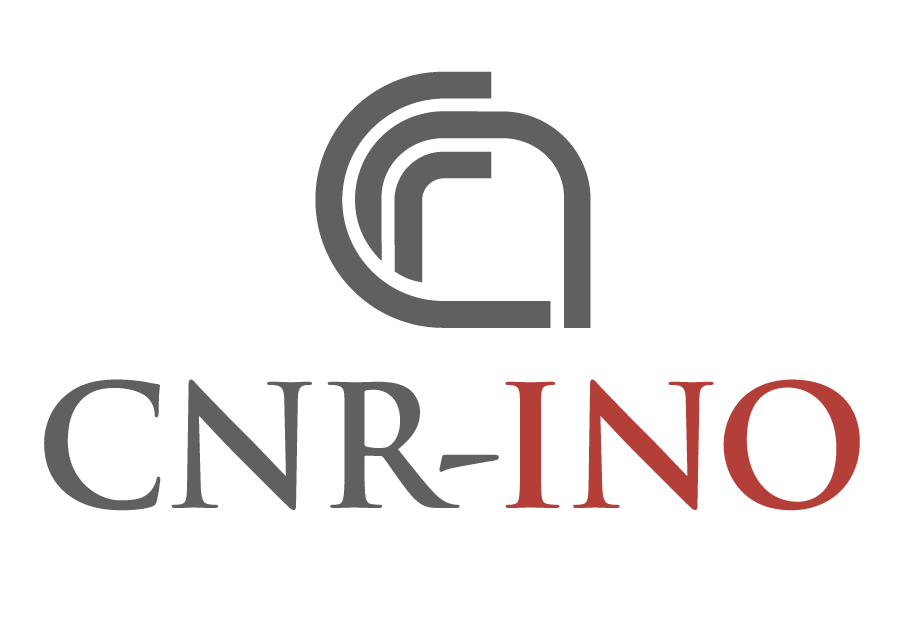 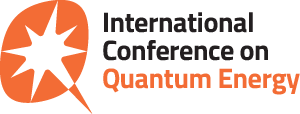 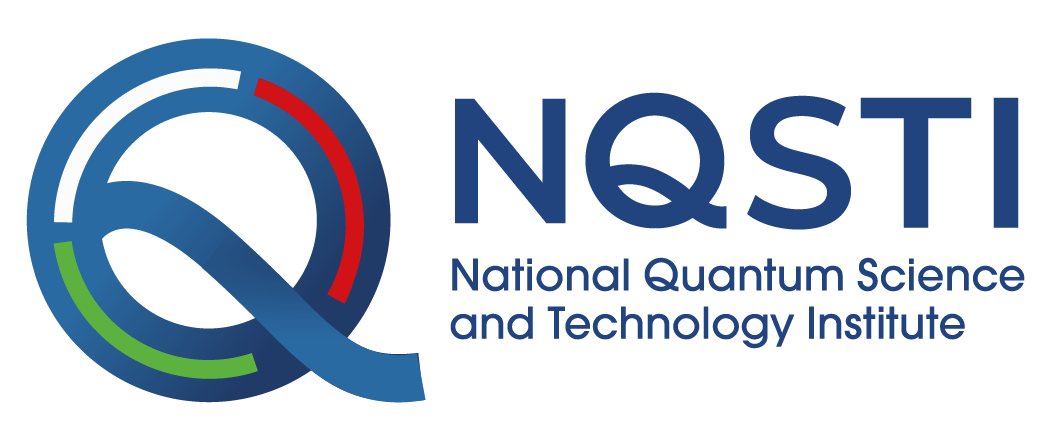 Charging a Quantum Spin Network with Superextensive Precision
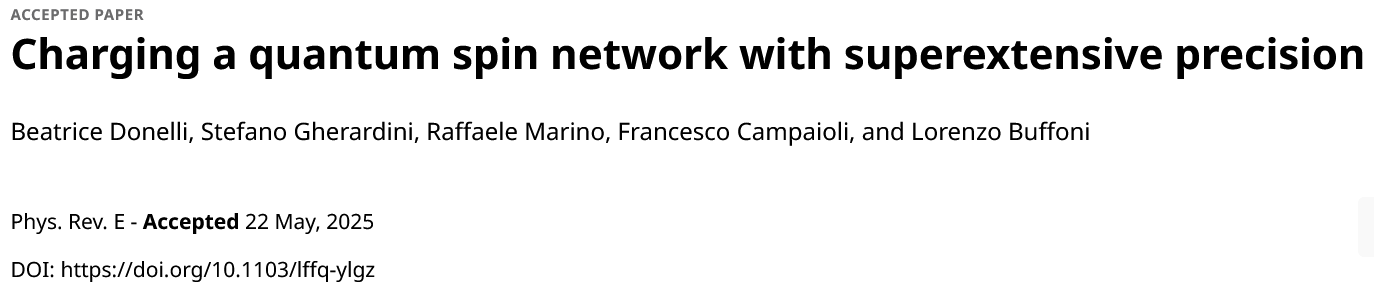 Padova, 3rd June 2025
Quantum battery - Charging a state
Hamiltonian describing the quantum battery, with a minimum eigenstate (discharged battery) and a maximum eigenstate (charged battery)
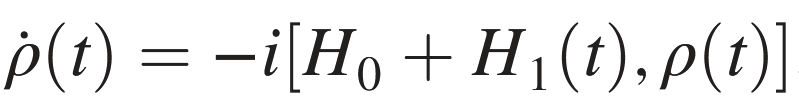 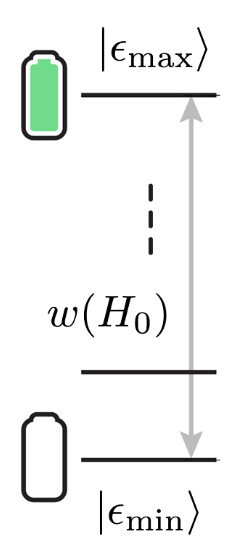 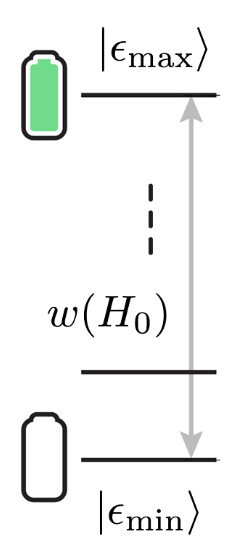 Charging Hamiltonian, 
It is a time-dependent interaction that is turned on at time t=0 and off at final time
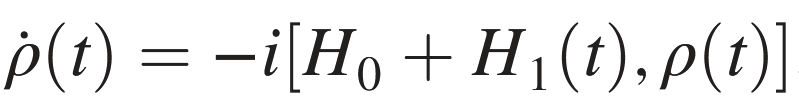 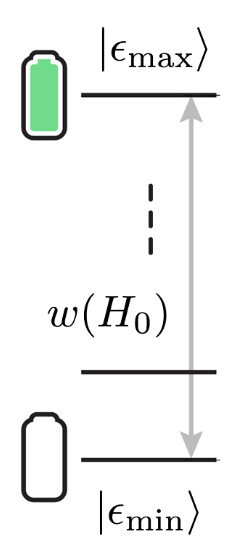 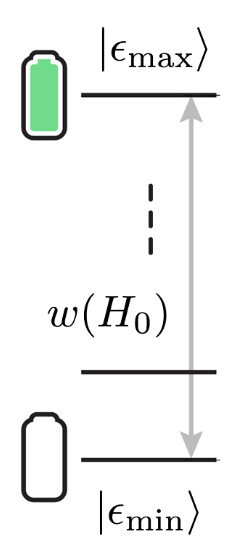 F. Campaioli, S. Gherardini, J. Q. Quach, M. Polini, and G. M. Andolina, ‘‘Colloquium: Quantum batteries’’, 
 Rev. Mod. Phys. 96, 031001 (2024)
Superextensive precision
Average magnetization
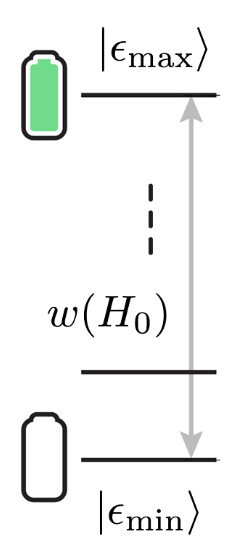 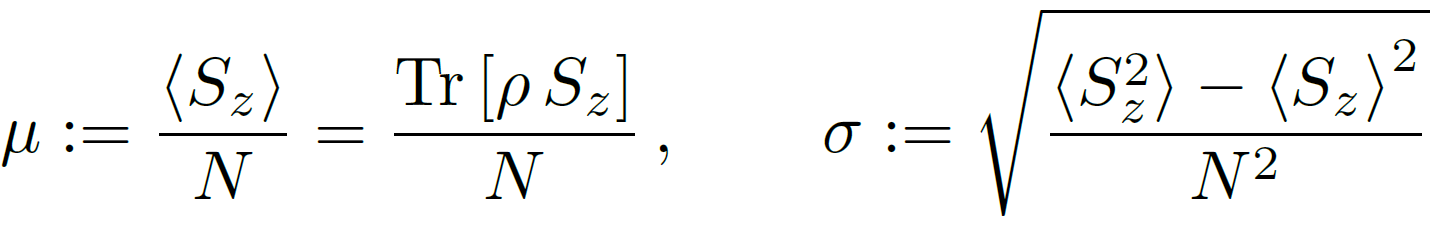 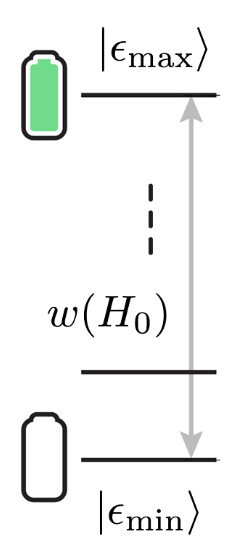 We looked for super-extensive precision in reaching the charged state
Variance of magnetization
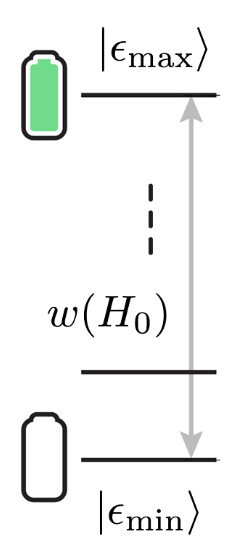 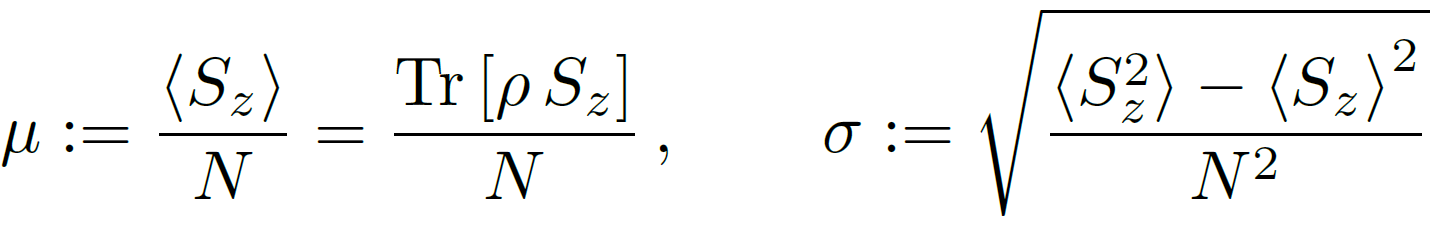 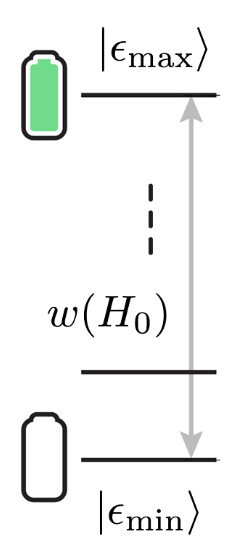 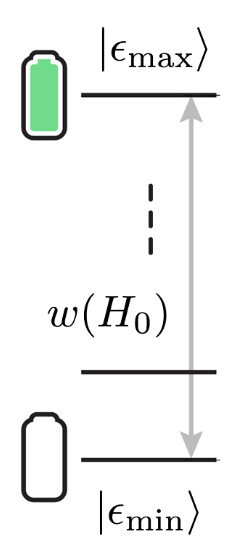 ?
Is it possible to achieve superextensive precision, even reaching Heisenberg-limited behavior, in the charging of a quantum spin network?
?
Can such a protocol be implemented not just in simulation, but on real, imperfect, noisy hardware like the D-Wave Advantage quantum annealer?
[Speaker Notes: We show that we reach it if we generate correlations thanks to the application of a cooperative protocol that uses the crossing of a critical point. Local protocols do not suffices.]
Local vs Cooperative charging
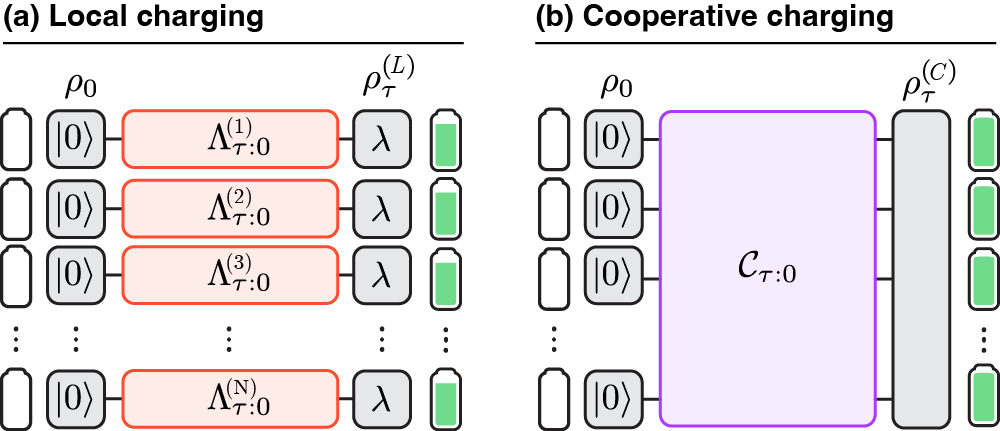 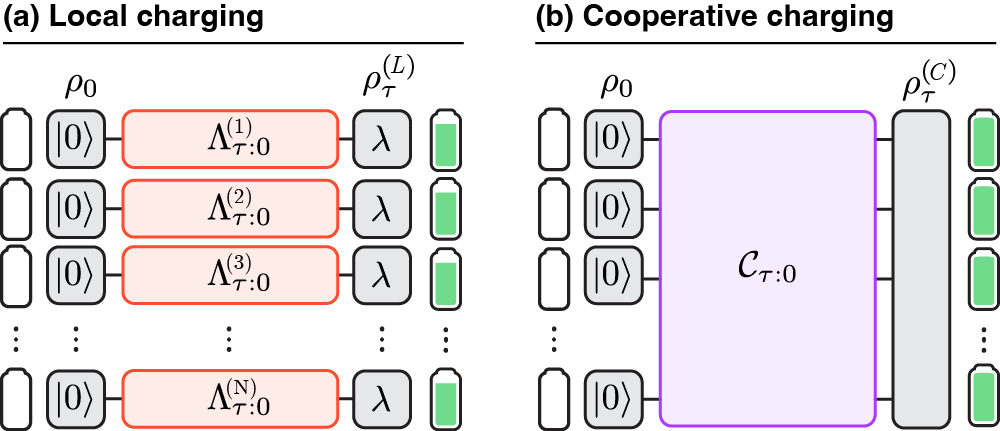 No need of entanglement
[Speaker Notes: flippo ogni singolo spin? Noooooooo, flippo collettivamente il sistema. No need of entanglement to reach Heisenberg precision]
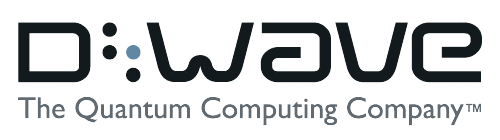 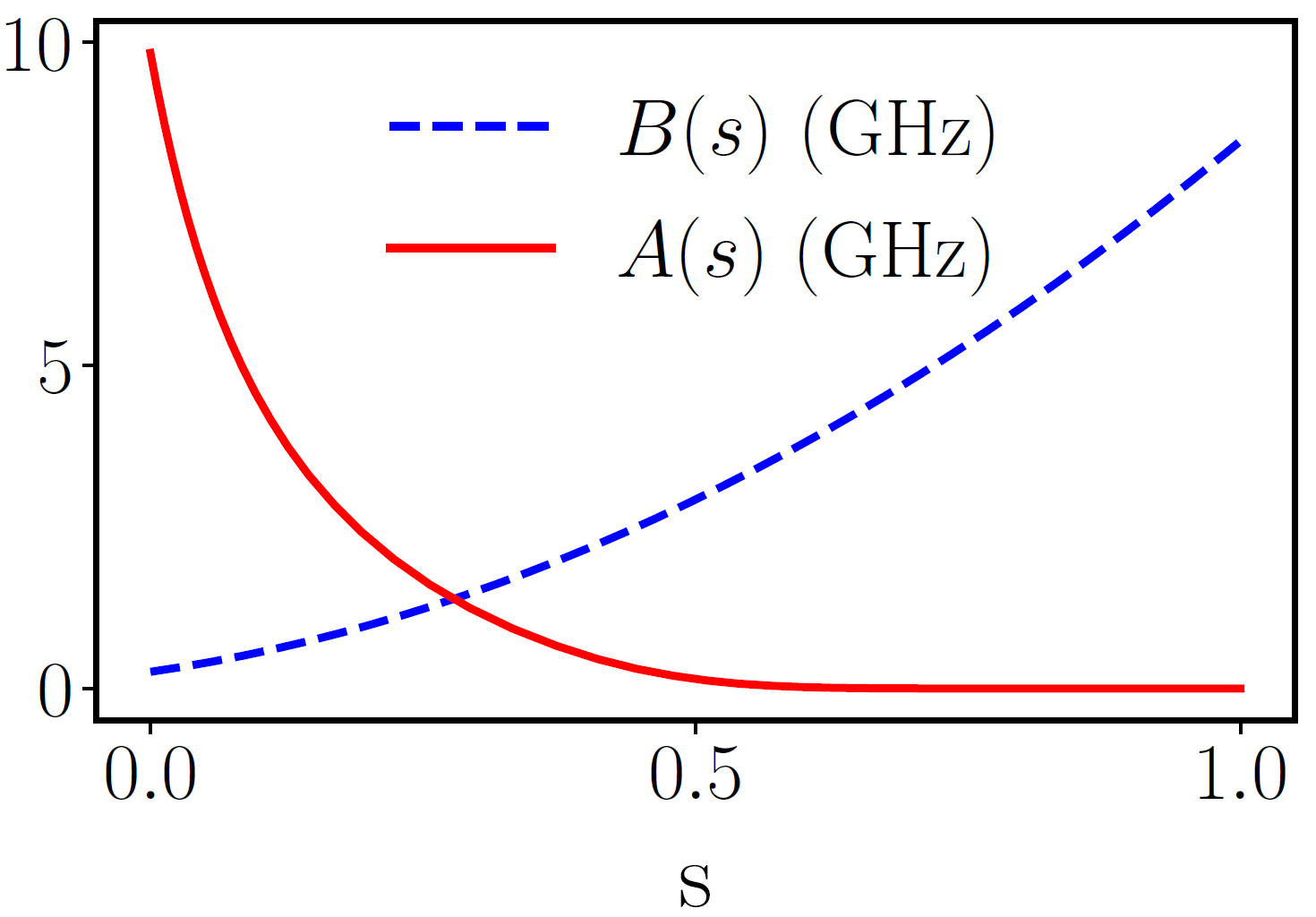 D-Wave’s Advantage 6.4 quantum annealer consists of an ensemble of 5,612 superconducting qubits that can be controlled via the time-dependent Hamiltonian
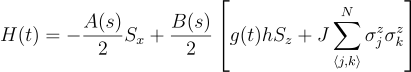 s
schedule parameter
Transverse field
Magnetization
 field
Interaction
https://www.dwavequantum.com/
Local protocol
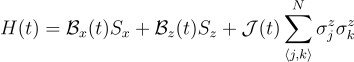 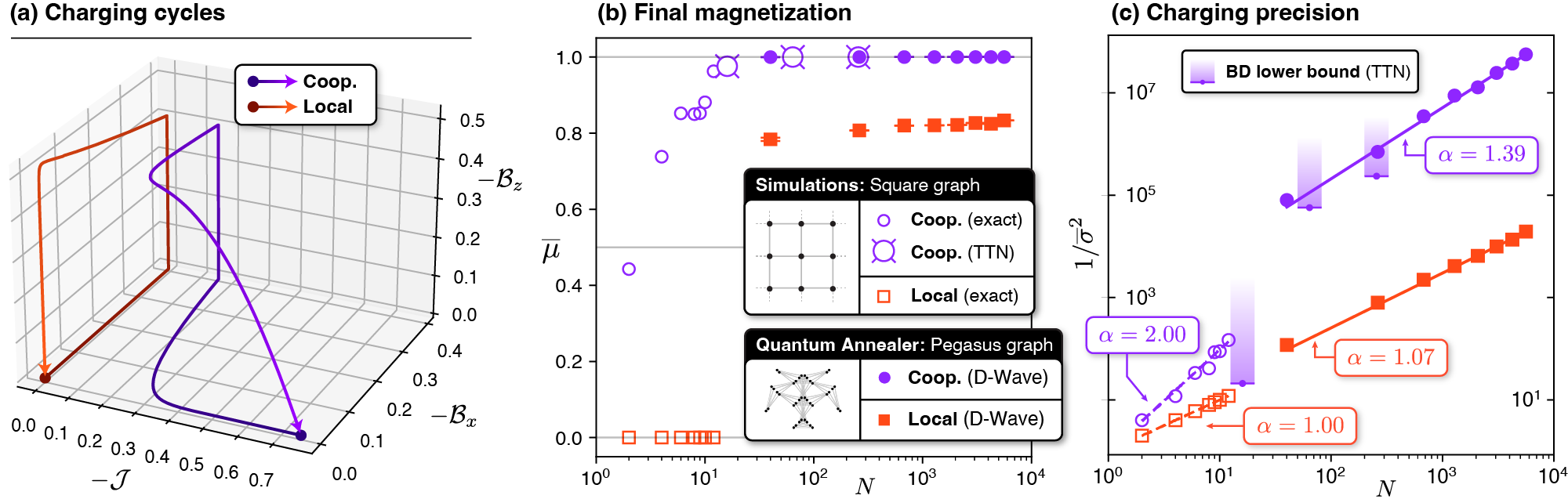 No interaction in the local protocol: J=0

Flip every spin independently
B. Donelli, S. Gherardini, R. Marino, F. Campaioli and L. Buffoni, ‘‘Charging a Quantum Spin Network with Superextensive Precision’’, Phys. Rev. E, Accepted 22 May, 2025
Cooperative erasure protocol
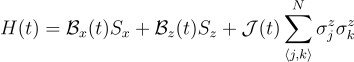 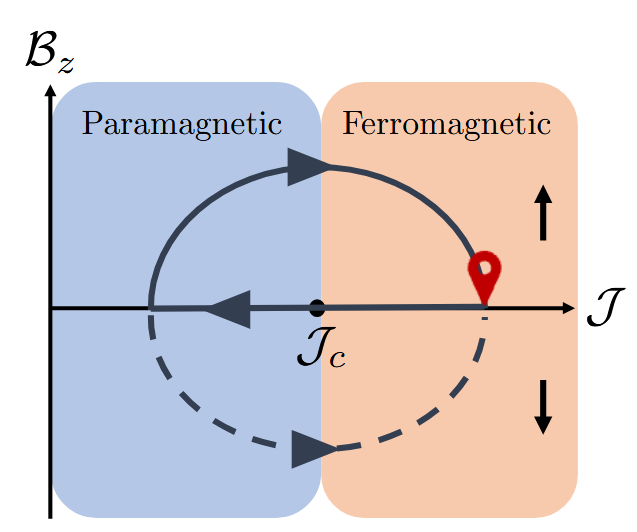 Start from all spins down
Go into the disordered phase
Scramble all spins
Go back to ordered phase aligning all spins up
Idea: pass through the disordered phase in order to induce high-performance charging
Disordered
phase
Ordered
phase
L. Buffoni and M. Campisi, ‘‘Cooperative quantum information erasure’’, Quantum 7, 961 (2023)
Cooperative DWave protocol
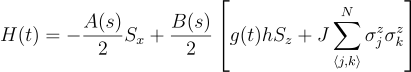 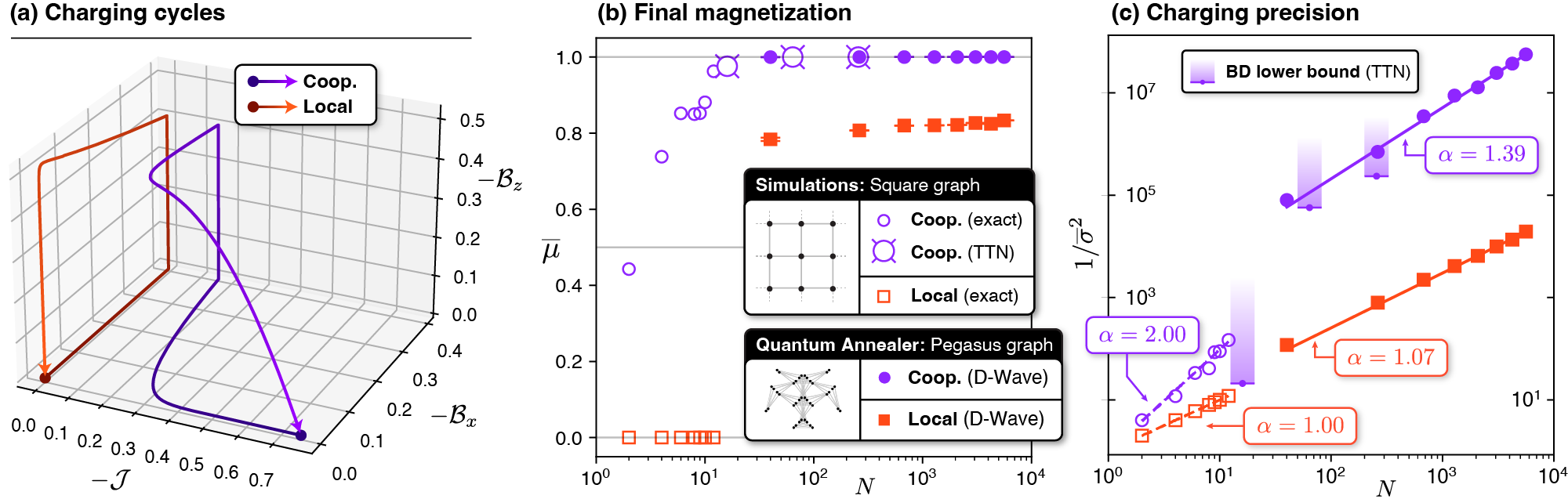 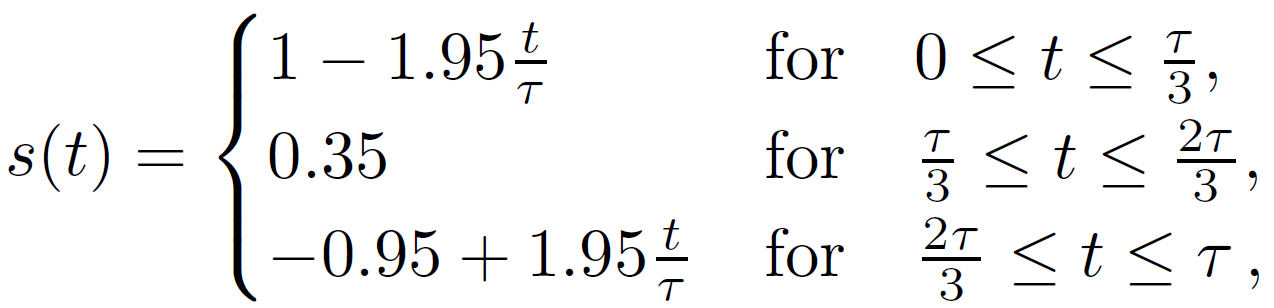 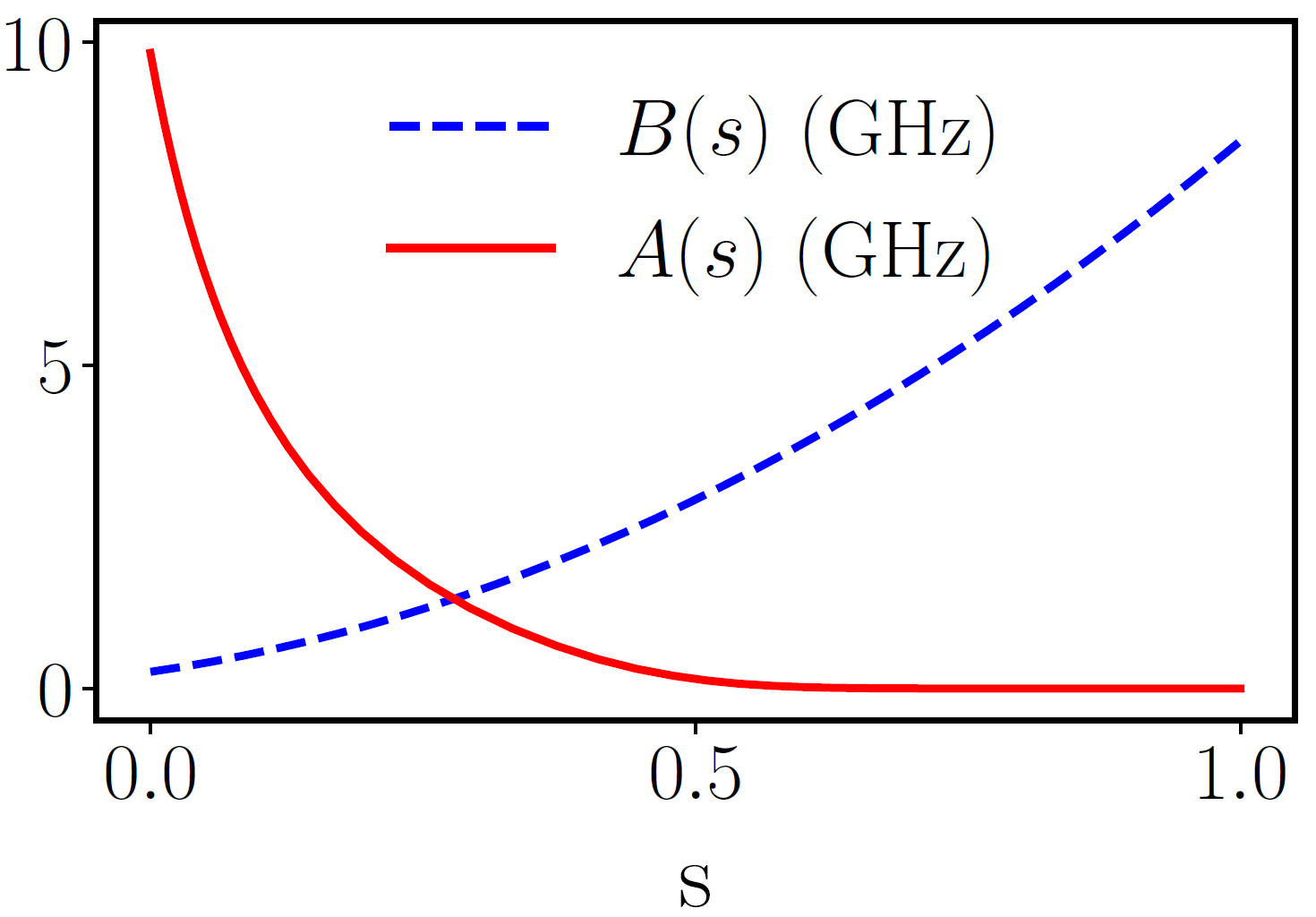 B. Donelli, S. Gherardini, R. Marino, F. Campaioli and L. Buffoni, Phys. Rev. E, Accepted 22 May, 2025
Charging – Average magnetization
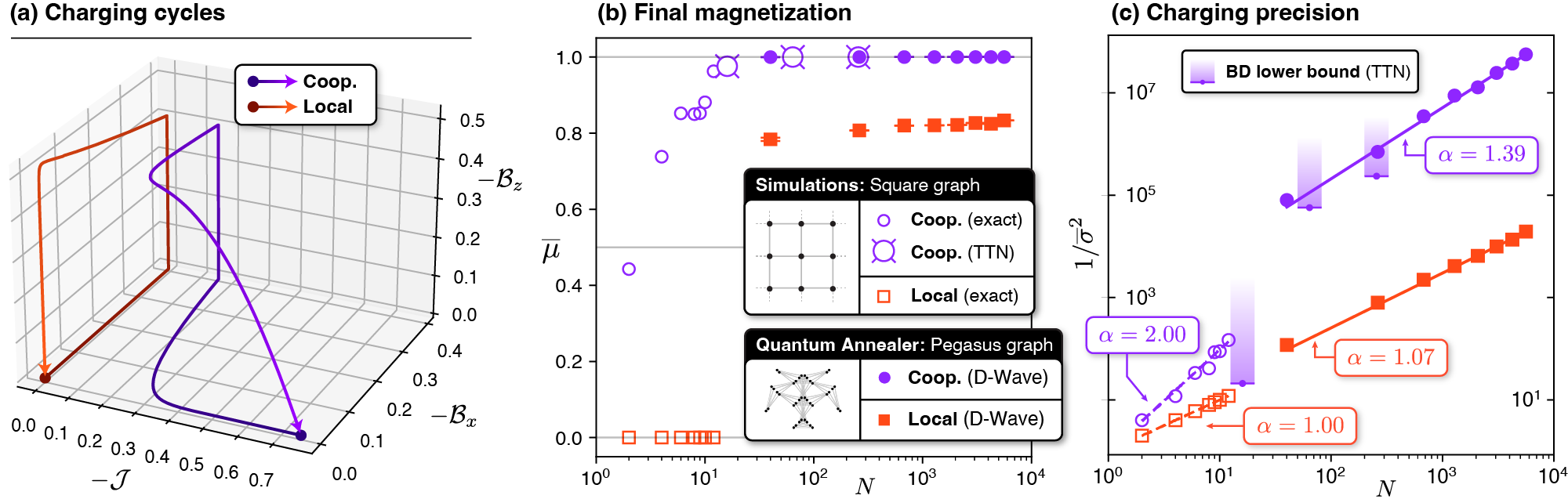 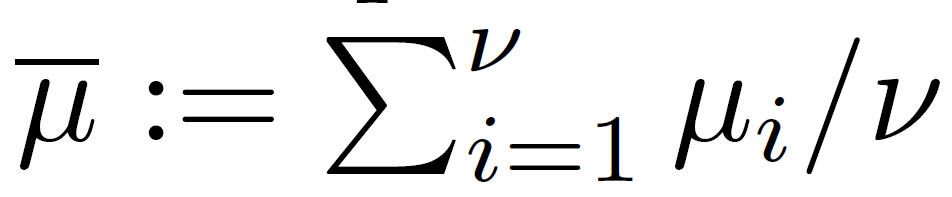 Filled = Dwave
Empty = Numerical simulations
B. Donelli, S. Gherardini, R. Marino, F. Campaioli and L. Buffoni, Phys. Rev. E, Accepted 22 May, 2025
Precision – variance of magnetization
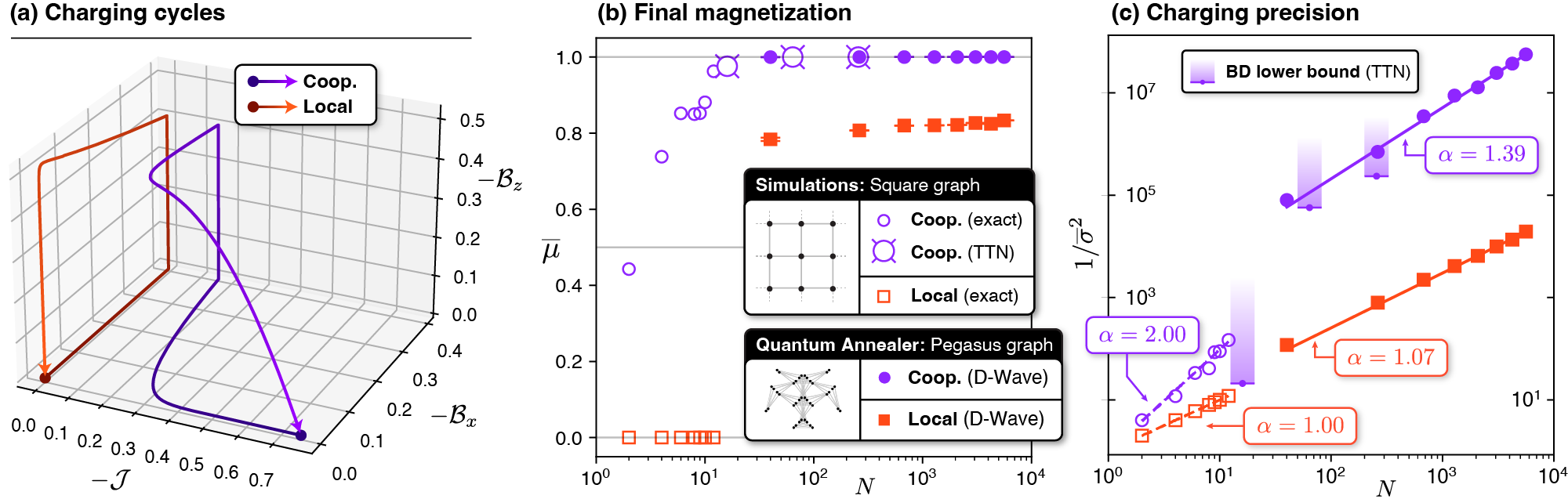 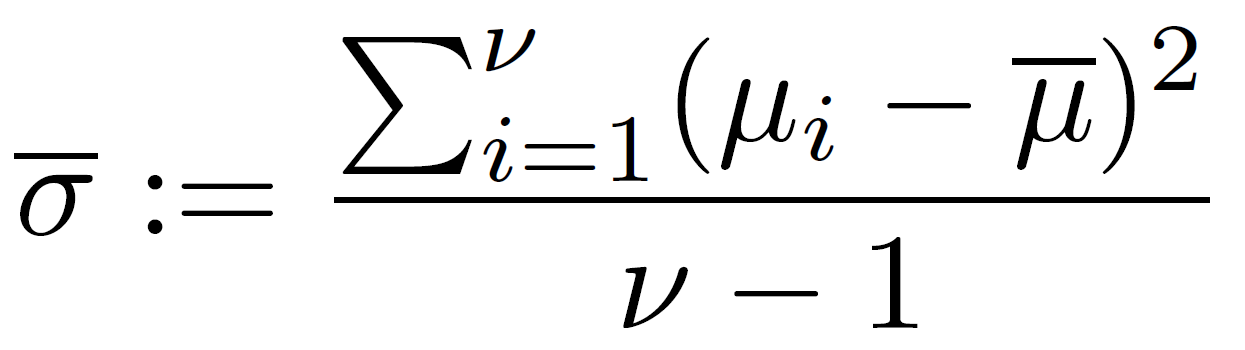 2
Standard quantum limit
Heisenberg limit
B. Donelli, S. Gherardini, R. Marino, F. Campaioli and L. Buffoni, Phys. Rev. E, Accepted 22 May, 2025
Open battery
Lindblad Master equation
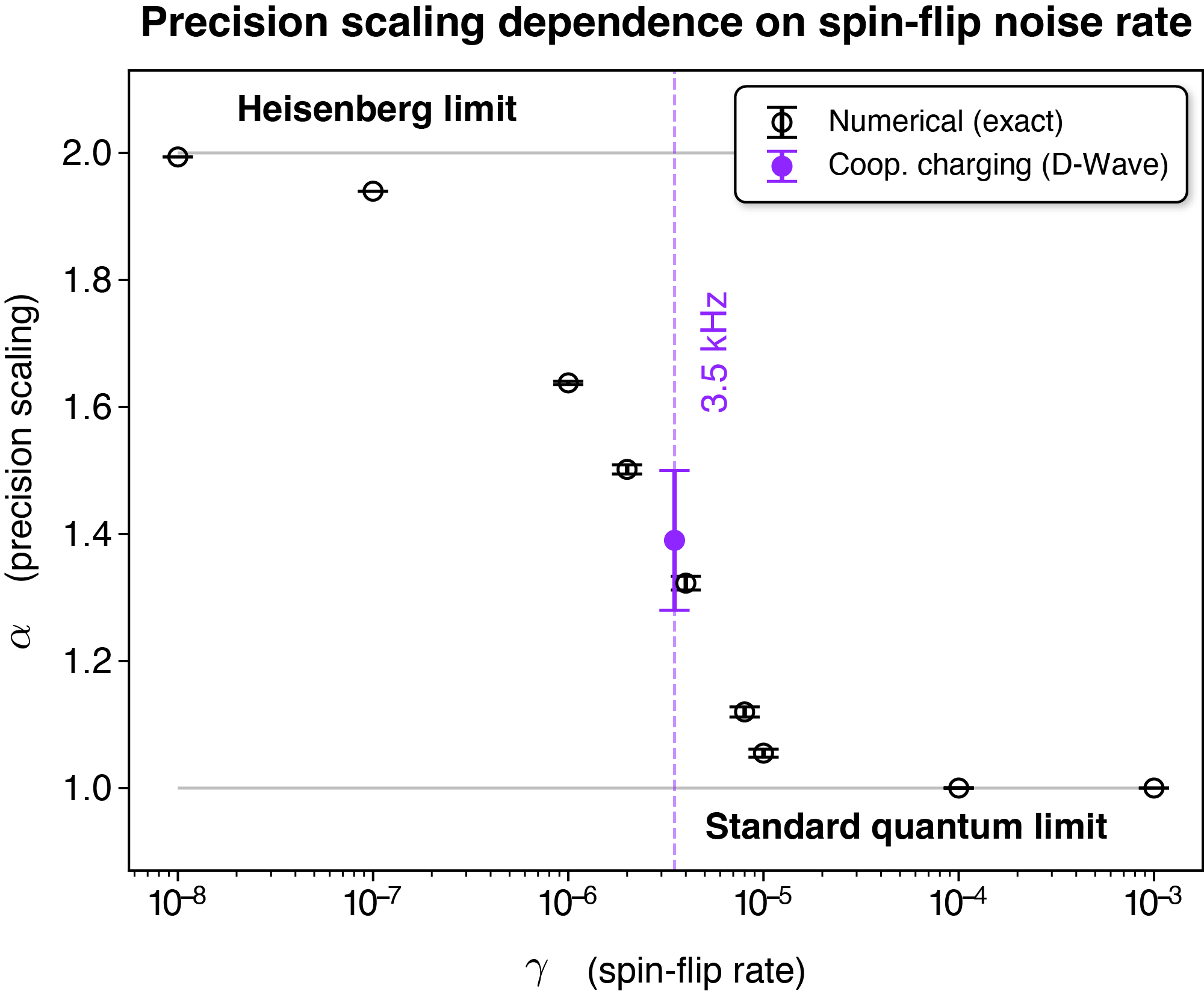 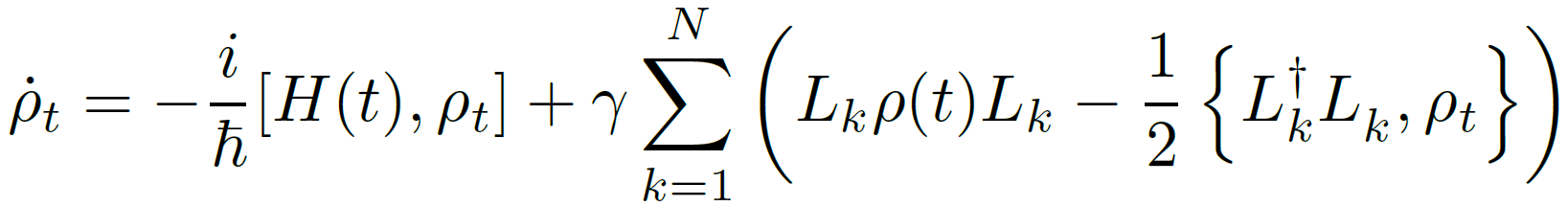 B. Donelli, S. Gherardini, R. Marino, F. Campaioli and L. Buffoni, Phys. Rev. E, Accepted 22 May, 2025
Summary
We show that we reach superextensive precision in charging a quantum spin network if we generate correlations by applying a cooperative protocol that uses the crossing of a critical point. Cooperative protocols significantly outperforms local ones. 

We have implemented such a cooperative protocol on a real device, the Dwave Advantage quantum annealer, reaching a superextensive precision even in the presence of noise.
Thank you!!
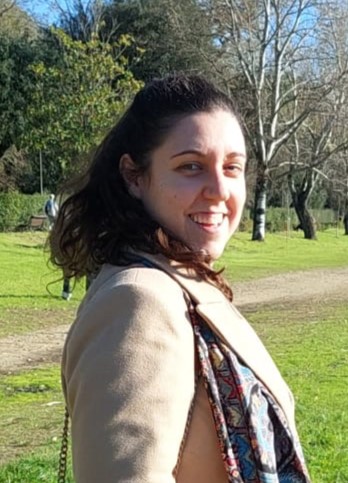 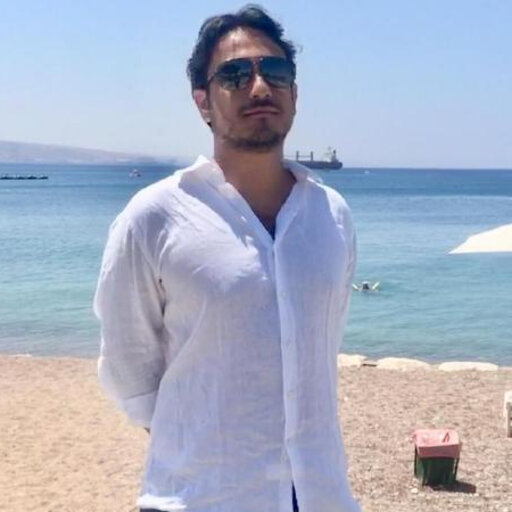 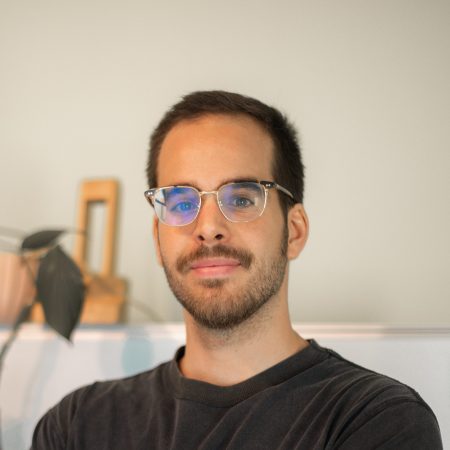 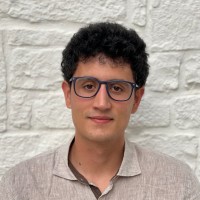 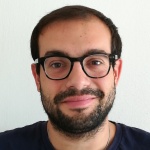 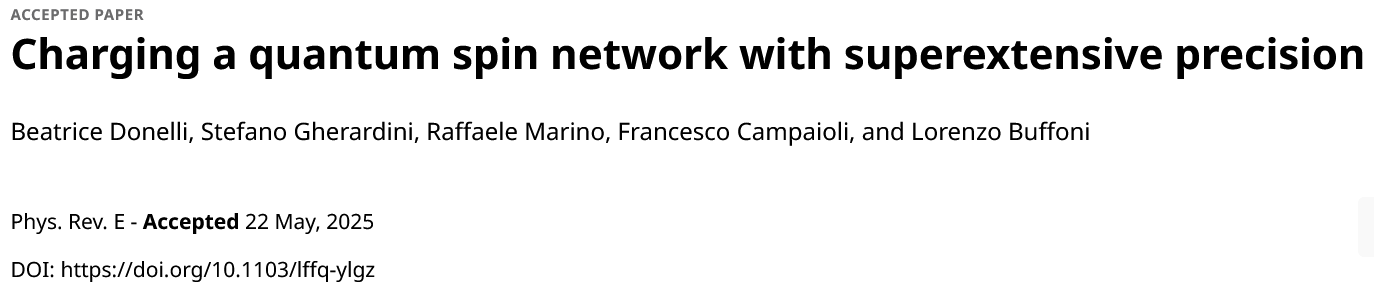 Backup slides
Local charging
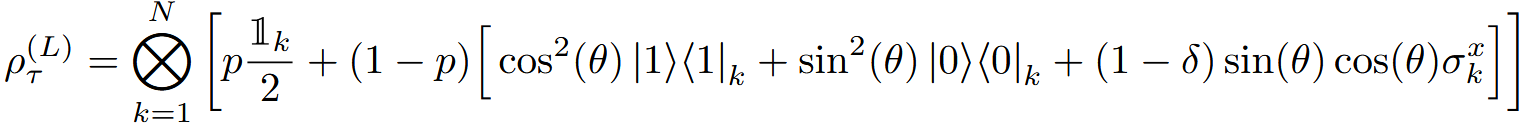 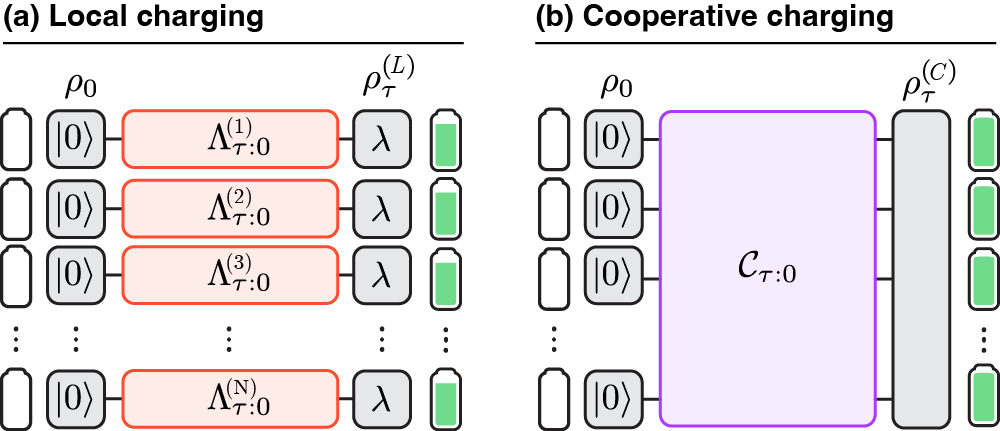 depolarisation from unit purity
local rotation angle from the magnetization axis
[Speaker Notes: flippo ogni singolo spin? Noooooooo, flippo collettivamente il sistema]
Cooperative charging
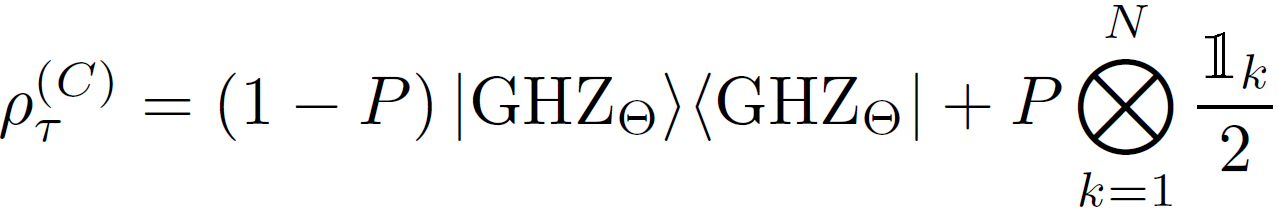 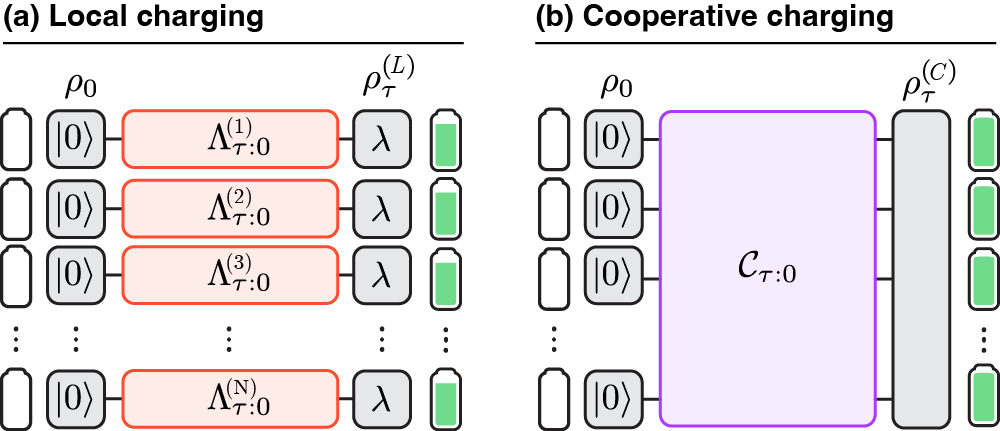 global depolarisation from unit purity
global depolarisation
[Speaker Notes: flippo ogni singolo spin? Noooooooo, flippo collettivamente il sistema]